RECEPTORS
By
                                                                  Dr. Mahadevi A.L
                                                              Dept of Physiology
                                                                             SKHMC
RECEPTORS
Receptors are sensory nerve ending that terminate in periphery as bare unmyelinated endings or in the form of specialized capsulated structures.
Receptors give response to the stimulus.
When stimulated ,receptors produce a series of impulses, which are transmitted through the afferent nerves.
Receptors are biological transducers that convert energy from both external and internal environments into electrical impulses. 
They may be massed together to form a sense organ, such as the eye or ear, or they may be scattered, as are those of the skin and viscera.
Classification of receptors
Generally receptors are classified into two types
A. Exteroceptors
B. Interoceptors
EXTEROCEPTORS
Exteroceptors are receptors ,which give response to stimuli arise from outside the body.
These are divided into three groups
1.cutaneous receptors(mechanoreceptors)
2.chemoreceptors
3.telereceptors
Cutaneous receptors or mechanoreceptors
Receptors situated in the skin are called cutaneous receptors
T is also called mechanoreceptors because of their response to mechanical stimuli such as touch, pressure and pain.
Touch and pressure receptors give response to vibration also.
Types of cutaneous receptors:
 Ruffini's end organ -skin stretch
 End-bulbs of Krause- Cold
 Meissner's corpuscle -changes in texture, slow vibrations
 Pacinian corpuscle-deep pressure, fast vibrations
 Merkel's disc -sustained touch and pressure
 Free nerve endings
Chemoreceptors:
Receptors which give response to chemical stimuli,are called chemoreceptors.
1.Taste-taste buds
2.Smell-olfactory receptors
Telereceptors:
These are the receptors that give response to stimuli arising away from the body.
These receptors are also called distance receptors.
1.Vision-rods and cones in retina
2.Hearing-hair cell in organ of corti
INTEROCEPTORS
Interoceptors are the receptors which give response to stimuli arising from within the body.
Interoceptors are two types
1.Visceroceptors
2.Proprioceptors
Visceroceptors
Receptors are situated in the viscera are called visceroceptors.
Proprioceptors:
Receptors which give response to change in the position of different parts of the body.
VISCEROCEPTORS
PROPERIOCEPTORS
PROPERTIES OF RECEPTORS
1.SPECIFICITY OF RESPONSE-MULLER LAW
It refers to the response given  by a particular type of receptor to a specific sensation.
For example, pain receptors give response only to pain sensation.
Similarly temperature receptors give response only to temperature sensation.
In addition each type of sensation depends upon the part of the brain in which its fibres terminate.
Specificity of response is also called muller’s doctrine of specific nerve energies.
2.ADAPTATION-SENSORY ADAPTATION
It is the decline in discharge of sensory impulses when a receptor is stimulated continuously with constant strength. It is also called sensory adaptation or desensitization.
Depending upon adaptation time, receptors are divided into two types:
A. Phasic receptors-which get adapted rapidly. Touch and pressure receptors are the phasic receptors
B. Tonic receptors-which adapt slowly. Muscle spindle, pain receptors and cold receptors are the tonic receptors.
3.RESPONSE IN INCREASING IN STRENGTH OF STIMULUS-WEBER- FECHNER LAW
During the stimulation of a receptor, if the response given by the receptor is to be duobled, the strength of stimulus must be increased 100 times. 
This phenomenon is called weber-fechner law, which states that intensity of response(sensation)of a receptor is directly propertional to logarithmic increase in the intensity of stimulus.
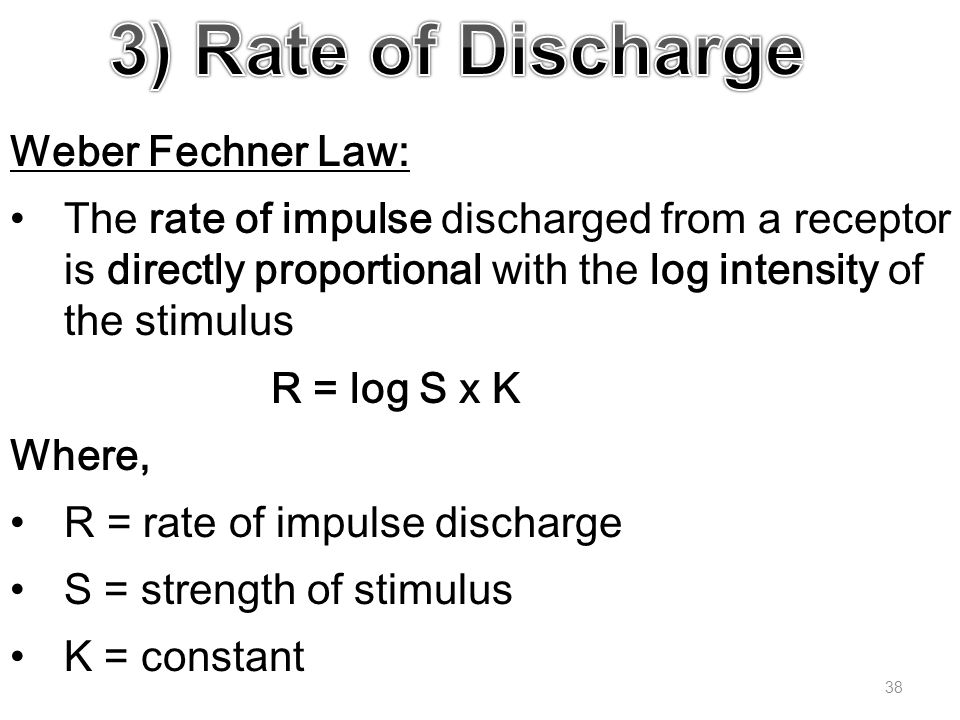 4.SENSORY TRANSDUCTION
Sensory transduction systems convert signals from the environment — light, taste, sound, touch, smell — into electric signals.
 The receptors that detect touch and stretch, heat, and capsaicin are gated cation channels that open in response to these stimuli.
RECEPTOR POTENTIAL
A receptor potential, also known as a generator potential, a type of graded potential,.
It is the transmembrane potential difference produced by activation of a sensory receptors.
A receptor potential is often produced by sensory transduction 
It is generally a depolarizing event resulting from inward current flow. The influx of current will often bring the membrane potential  of the sensory receptor towards the threshold for triggering an action potential.
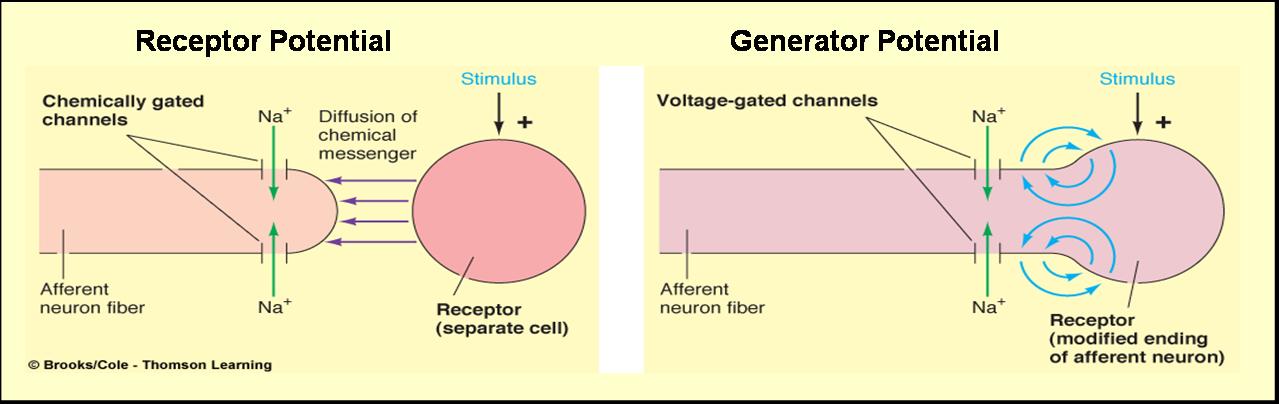 Receptor potential can work to trigger an action potential either within the same neuron or on an adjacent cell. 
Within the same neuron, a receptor potential can cause local current to flow to a region capable of generating an action potential by opening voltage gated ion channels
 A receptor potential can also cause the release of neurotransmitters from one cell that will act on another cell, generating an action potential in the second cell.
The magnitude of the receptor potential determines the frequency with which action potentials  are generated, and is controlled by adaption, stimulus strength, and temporal summation of successive receptor potentials.  
Receptor potential relies on receptor sensitivity which can adapt slowly, resulting in a slowly decaying receptor potential or rapidly, resulting in a quickly generated but shorter lasting receptor potential.
An example of a receptor potential is in a taste bud,  where taste is converted into an electrical signal sent to the brain. 
When stimulated, the taste bud triggers the release of neurotransmitter through exocytosis of synaptic vesicles  from the presynaptic membrane. 
The neurotransmitter molecules diffuse across the synaptic cleft to the postsynaptic membrane of the primary sensory neuron, where they elicit an action potential.
Thank u